Хромтау тау-кен техникалық жоғары  колледжі
СТУДЕНТТІН  ЖЕТІСТІКТЕР  ПОРТФОЛИЯСЫ
КҮНТУҒАН АЯЖАН ТАҒЫБЕРГЕНҚЫЗЫ
2016-2019 ж.ж.
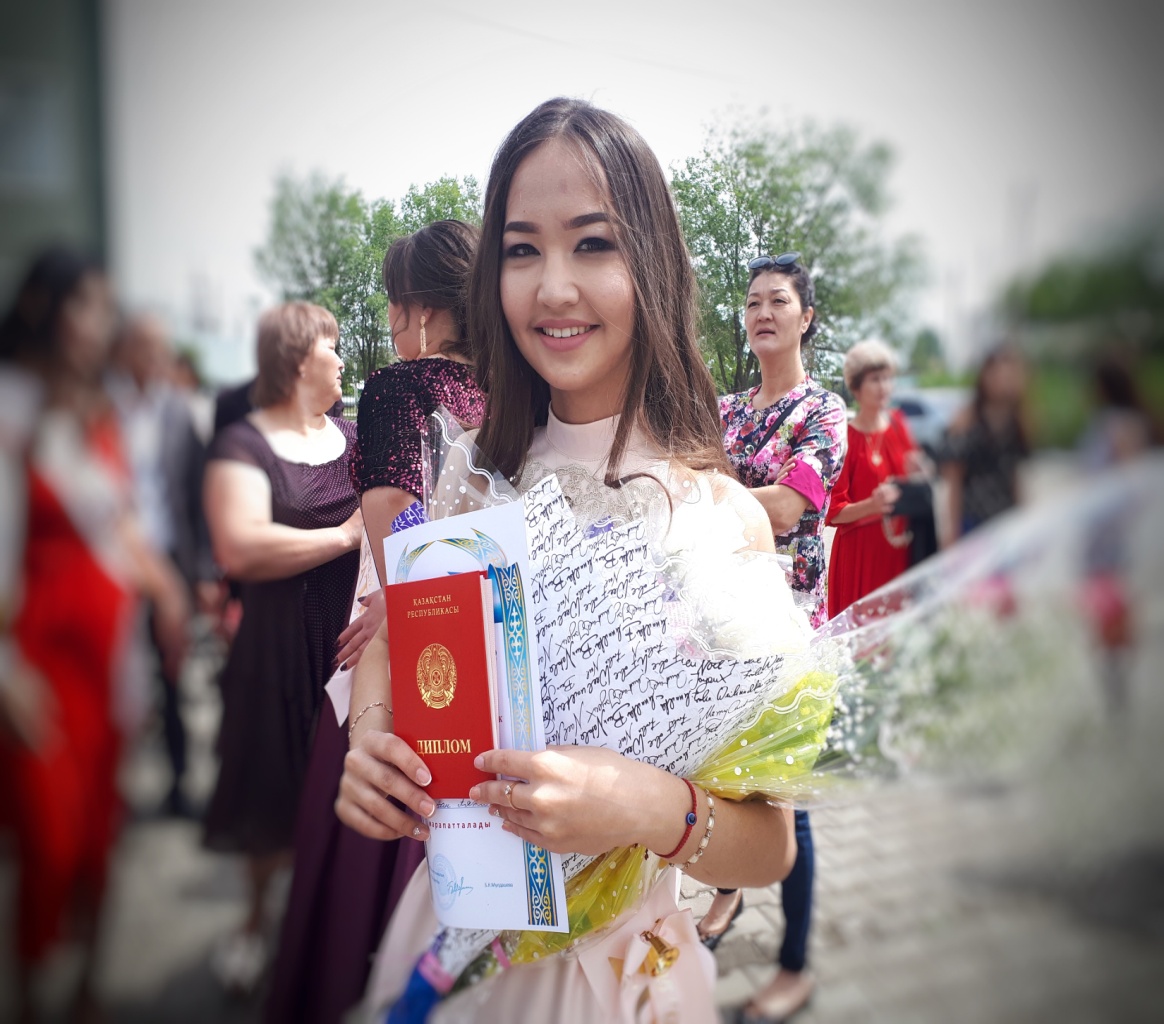 Ой жеткен жерге, қол жетер.
Армандар орындалады...
Абай
Мамандық: “Тамақтандыруды ұйымдастыру” 
2019 жылғы  жас маман.
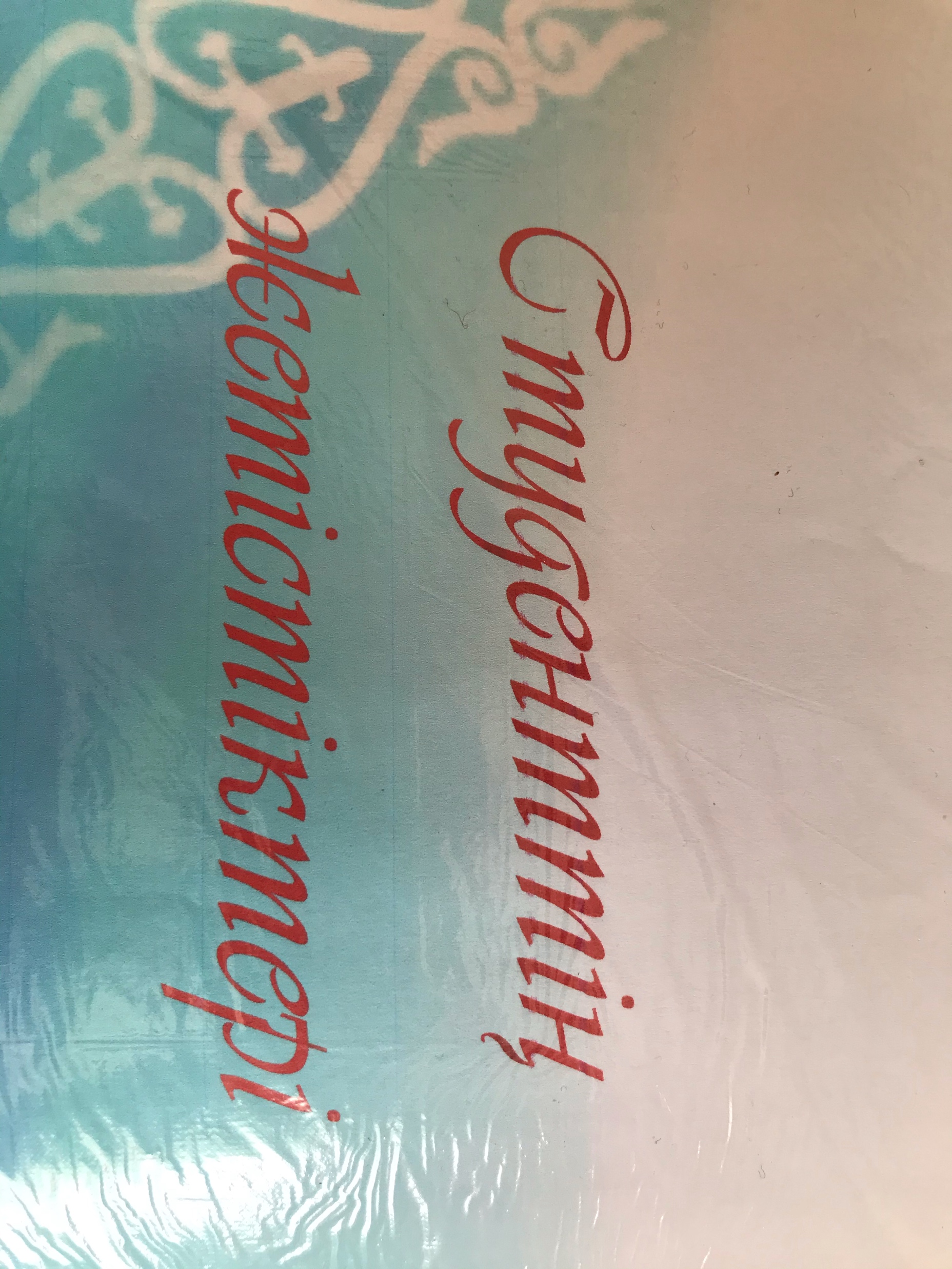 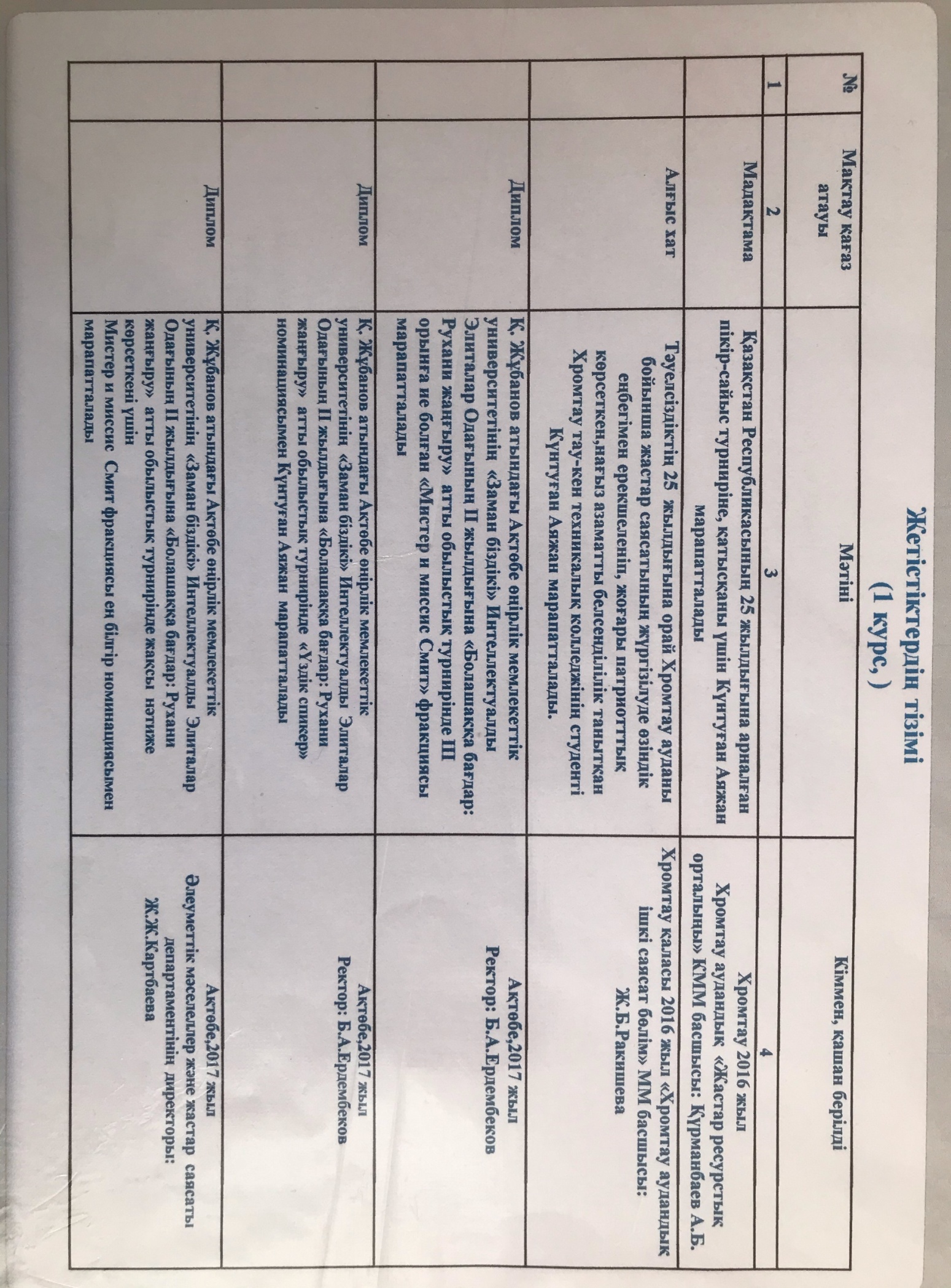 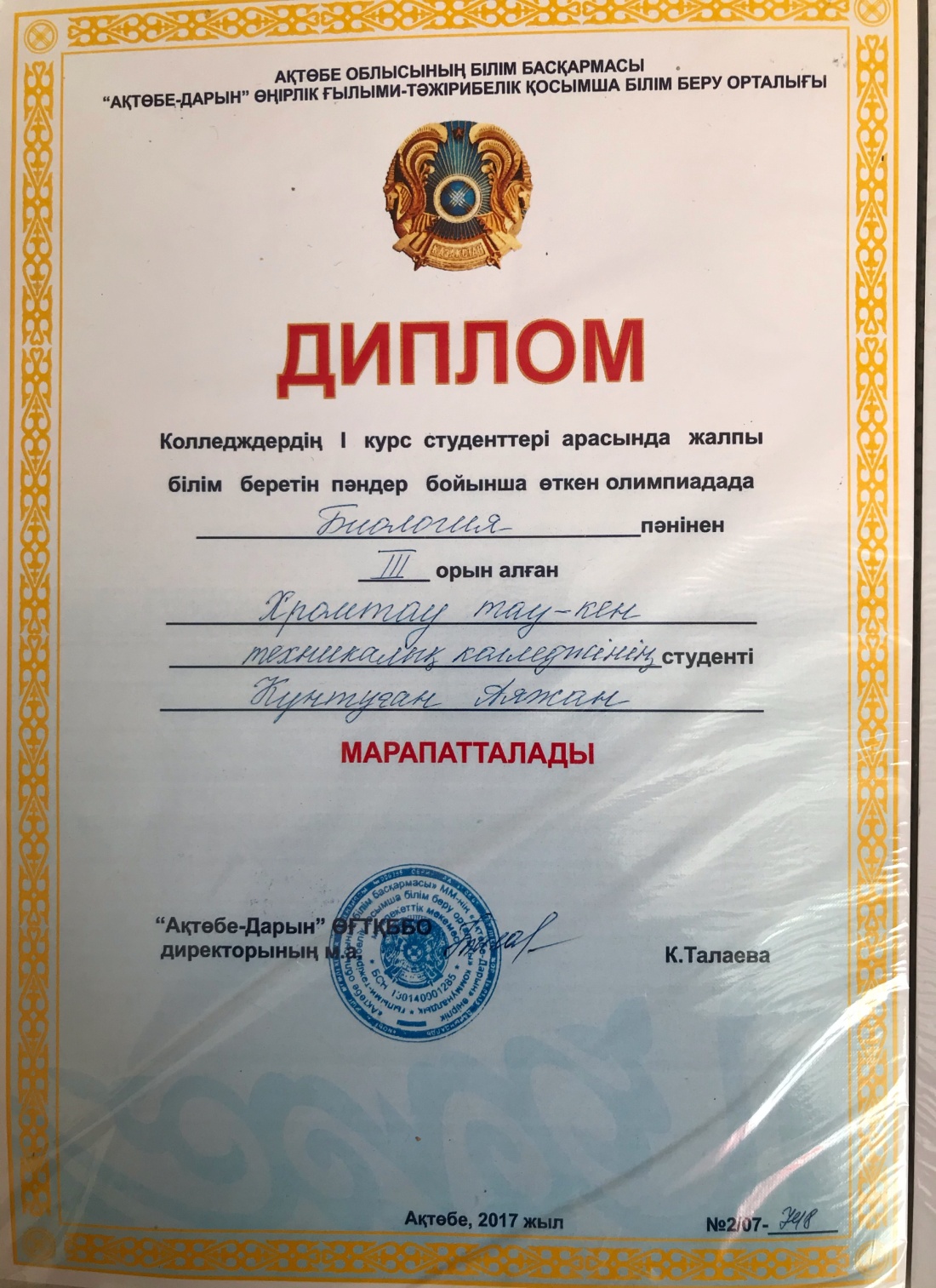 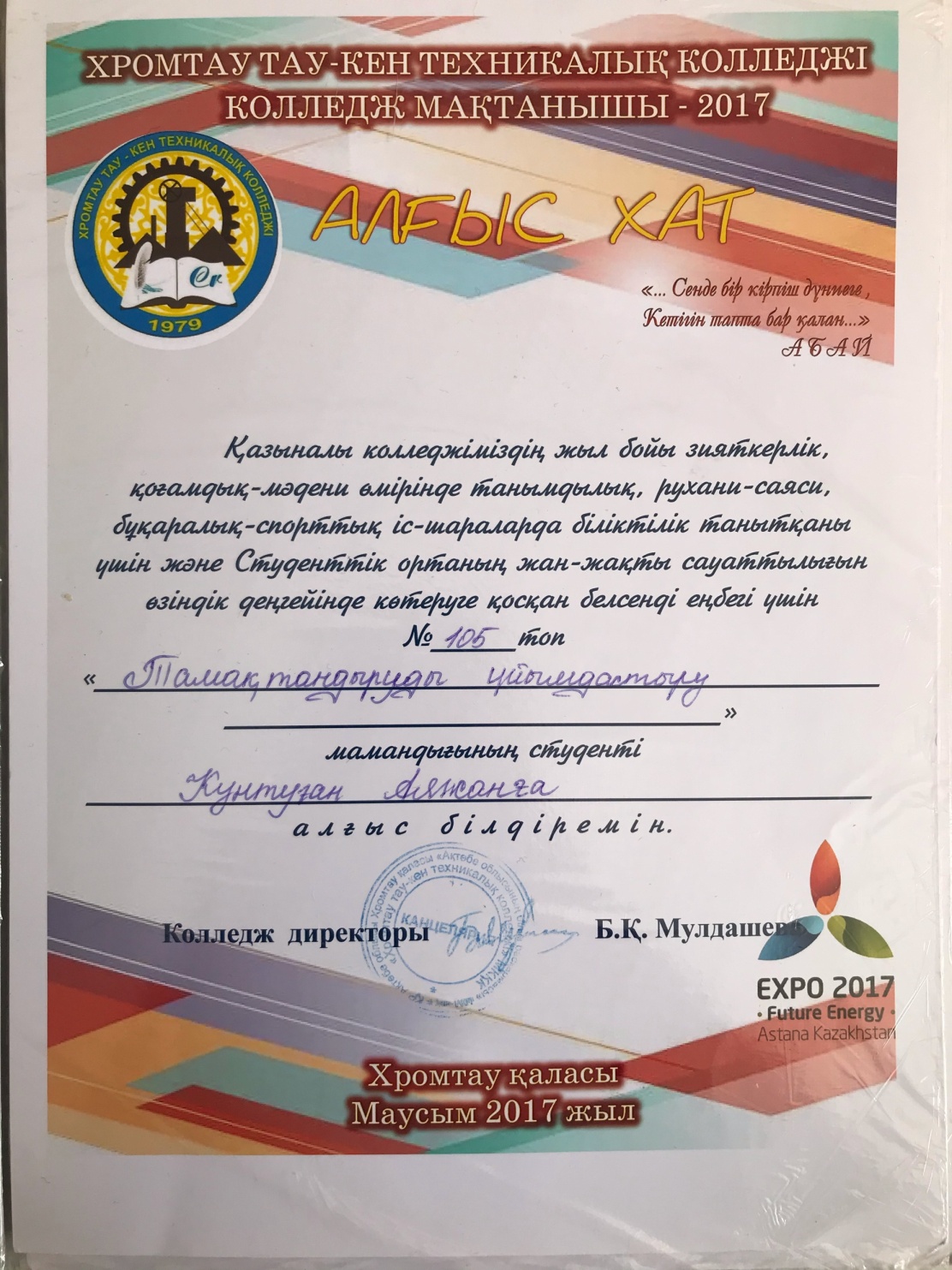 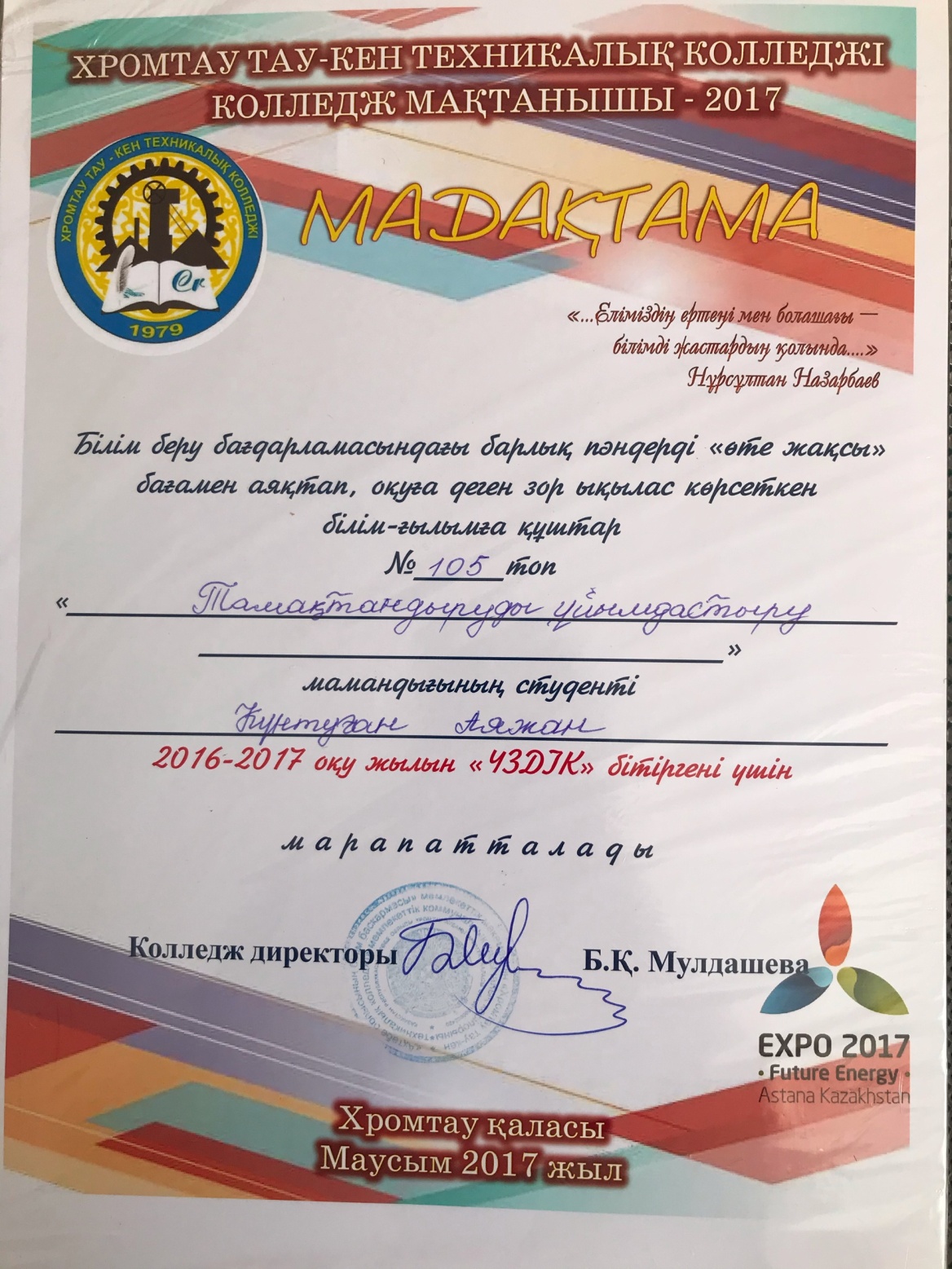 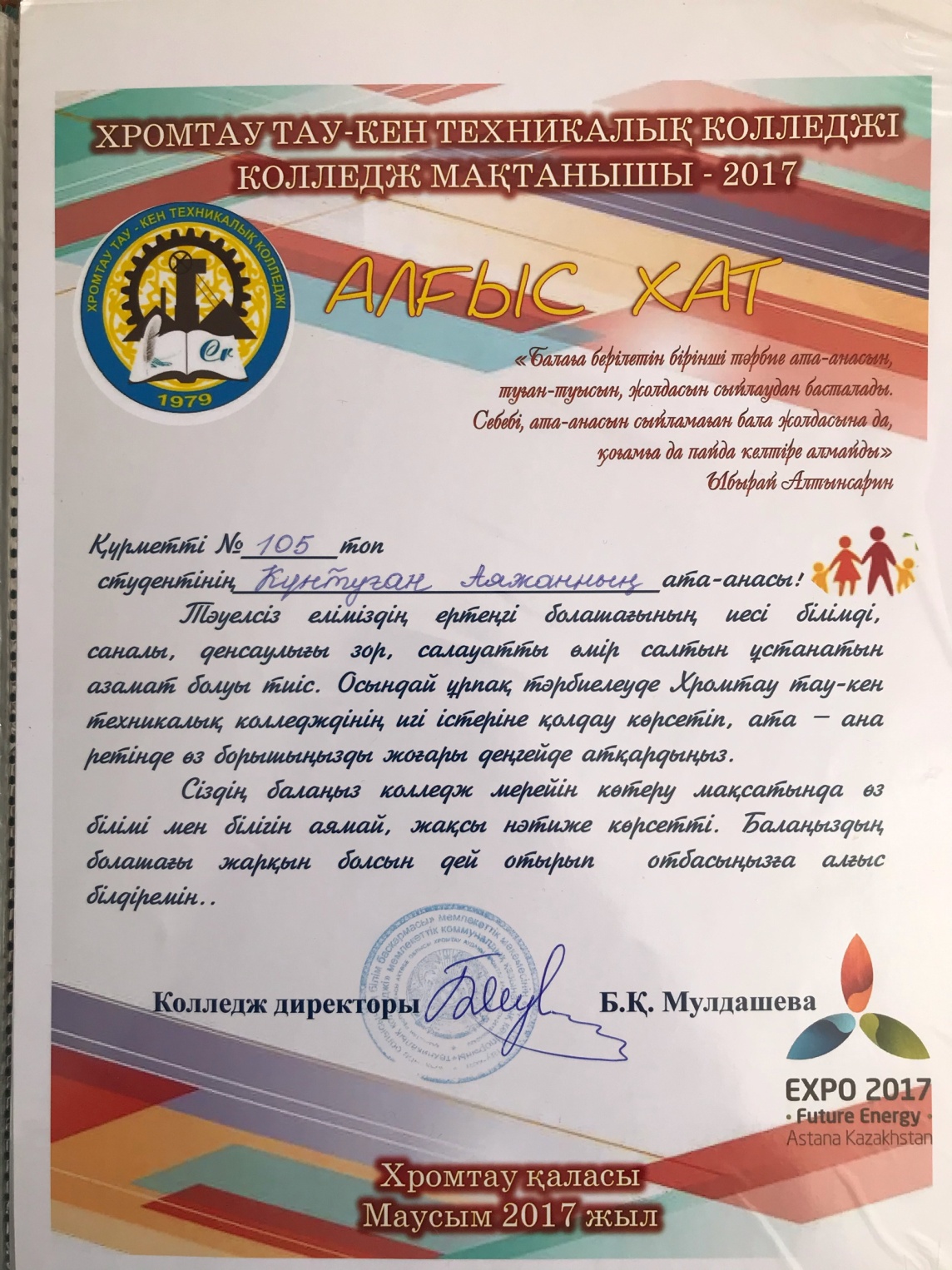 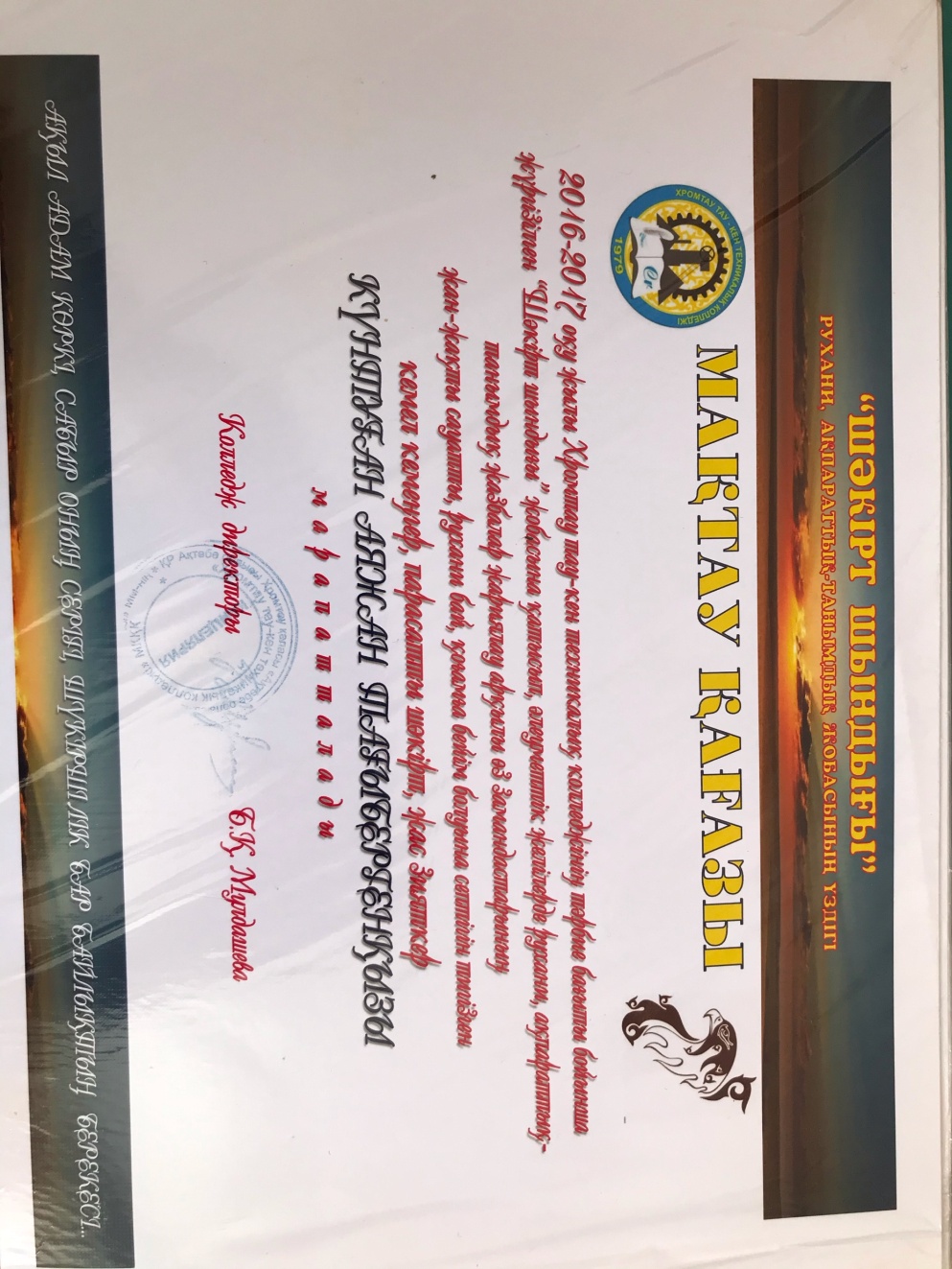 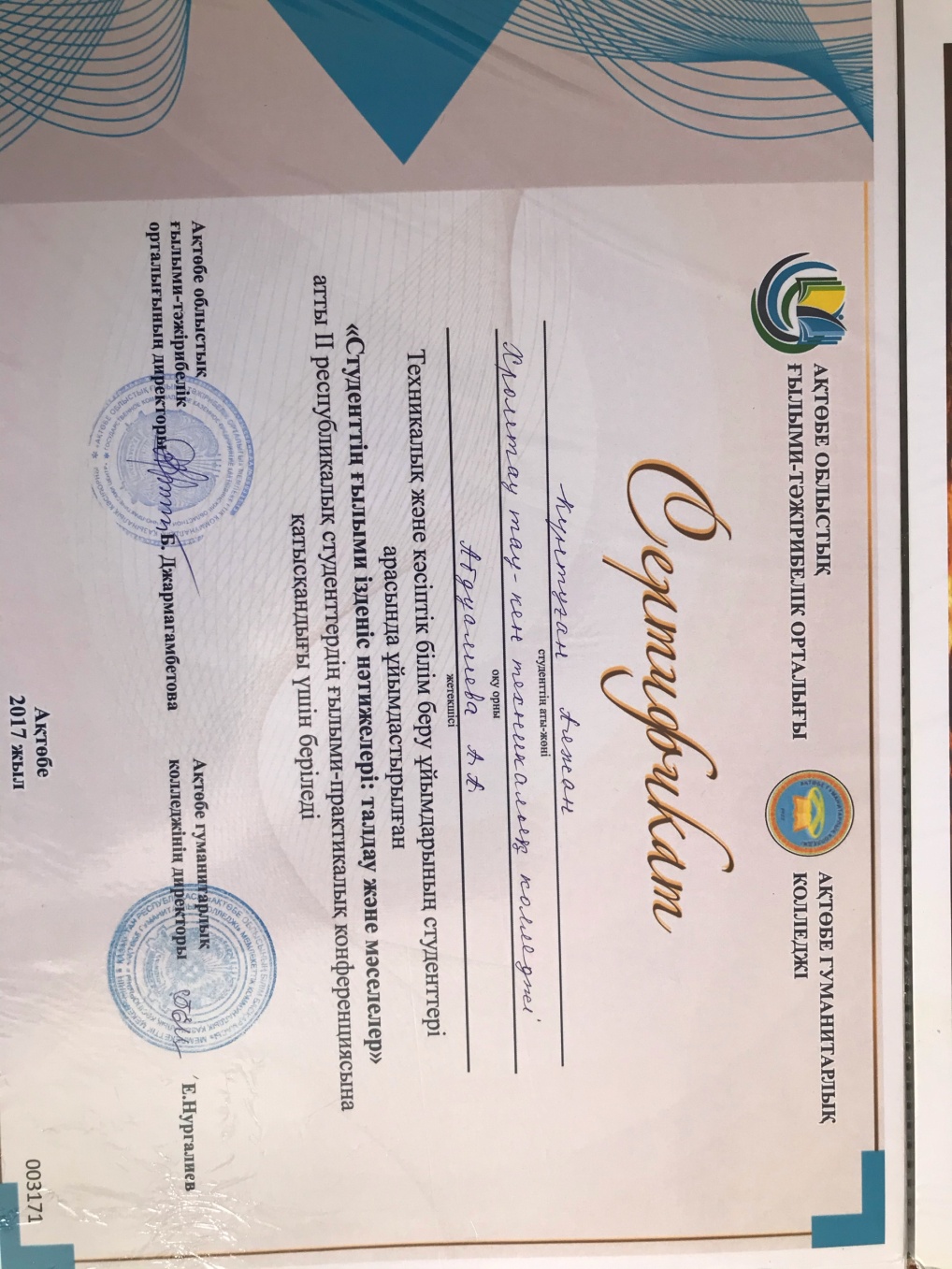 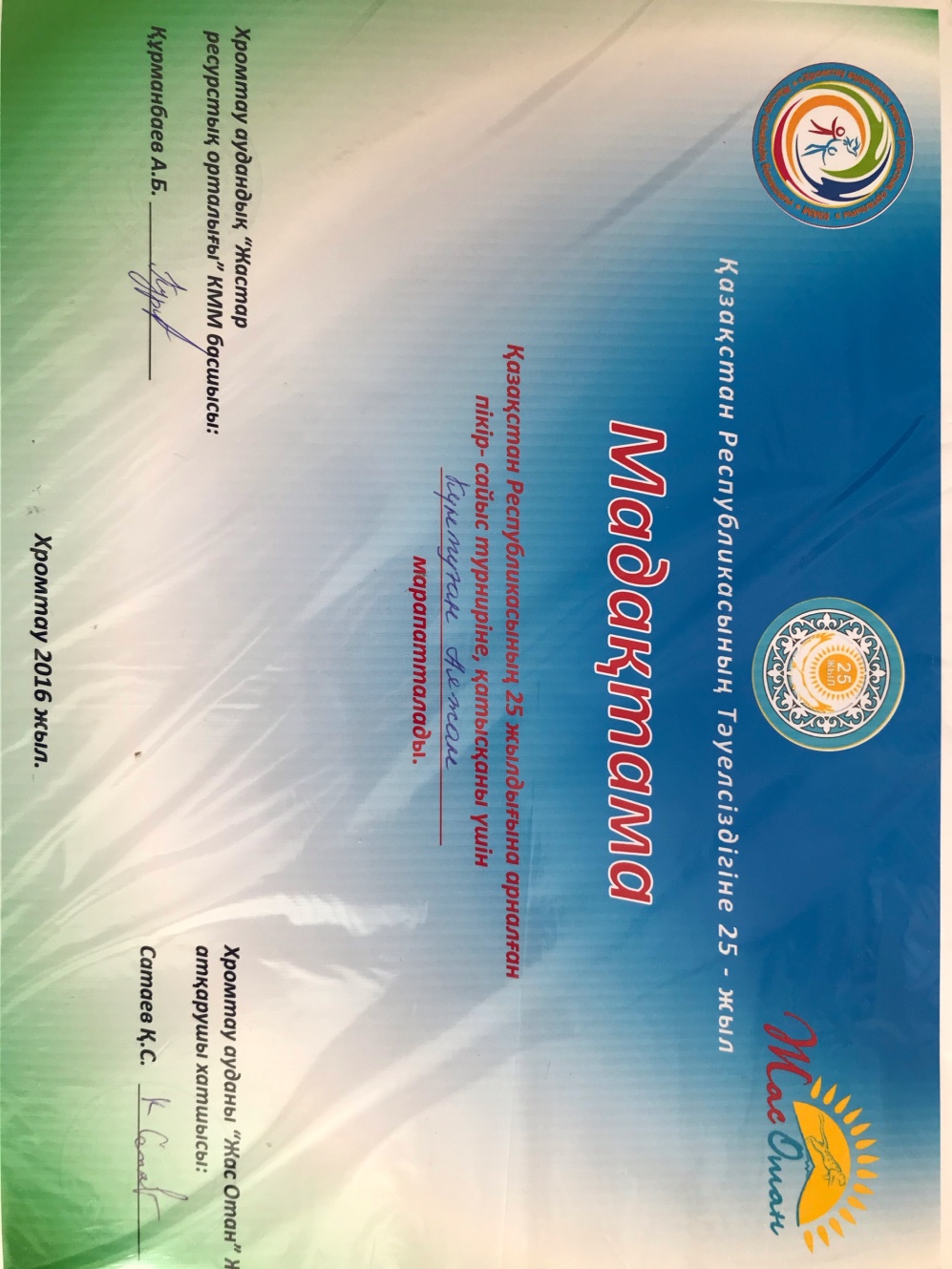 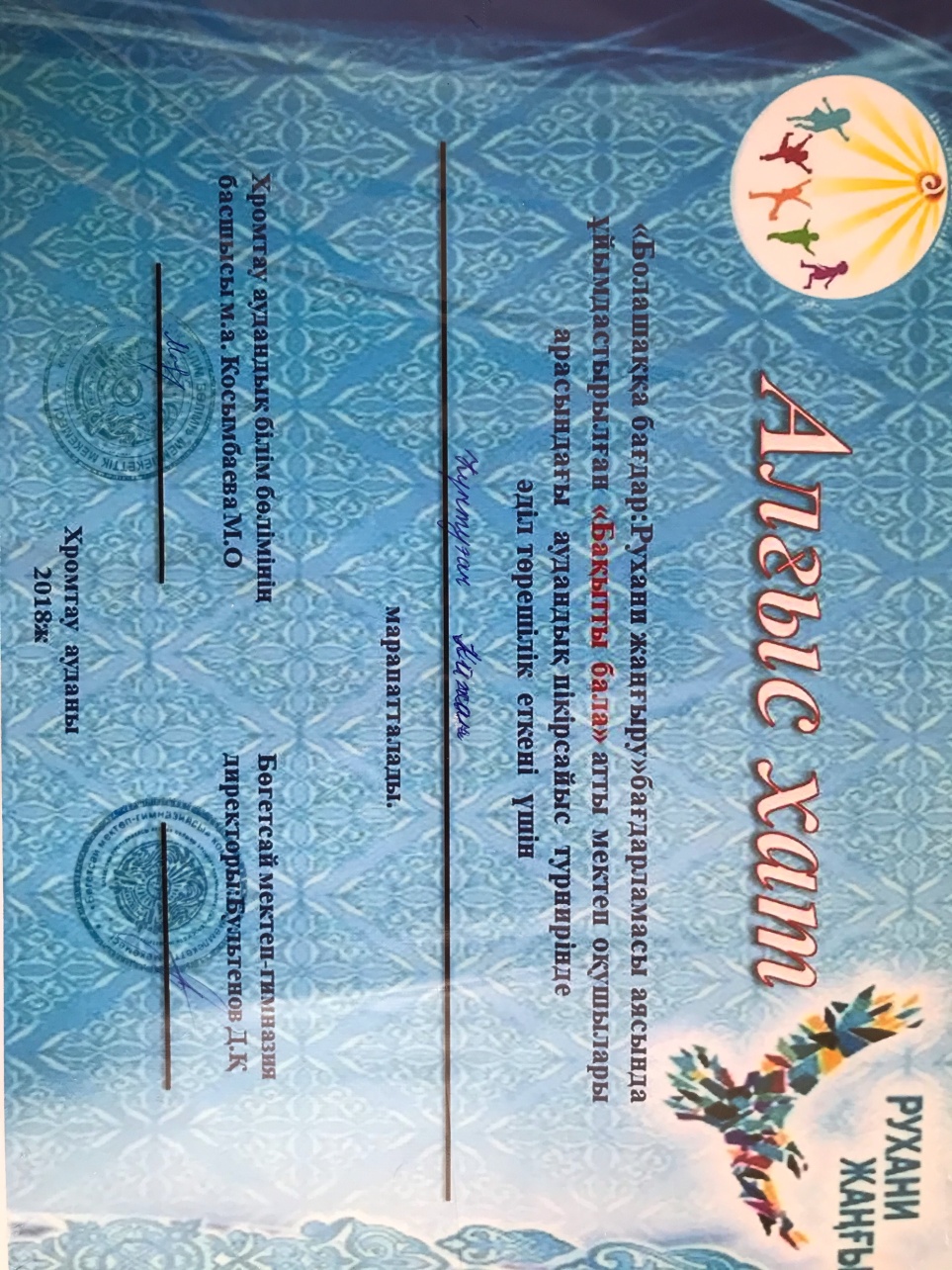 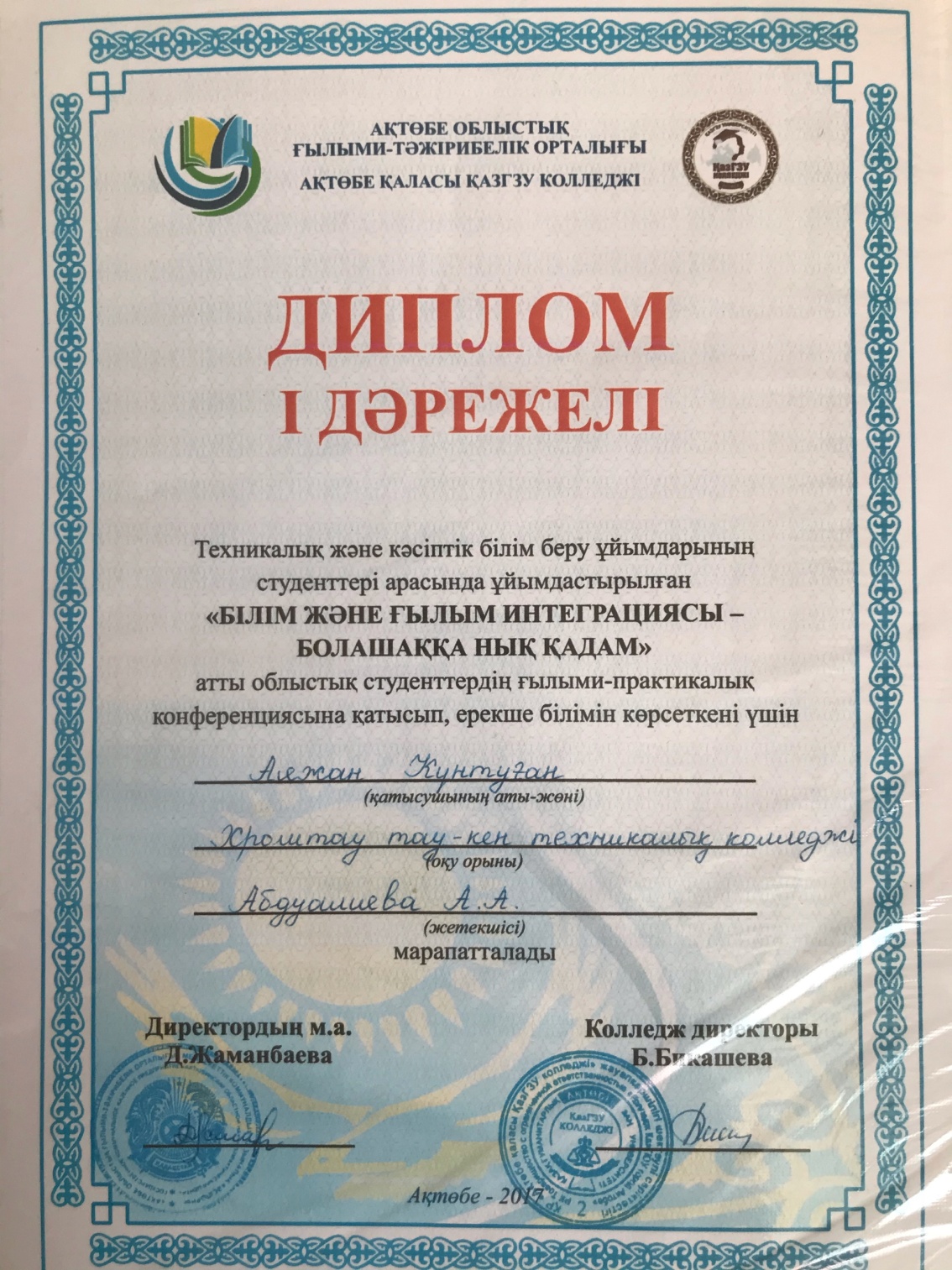 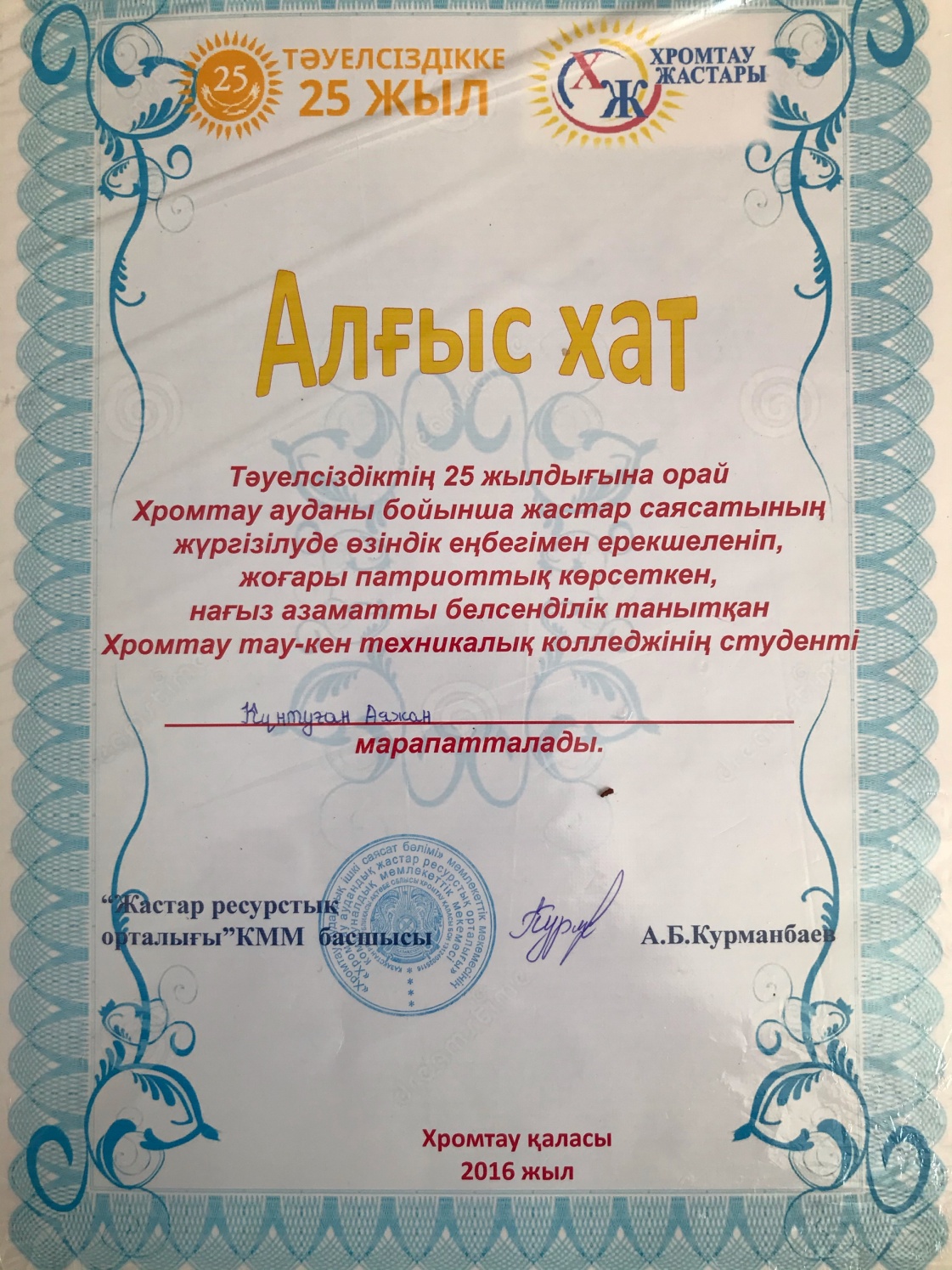 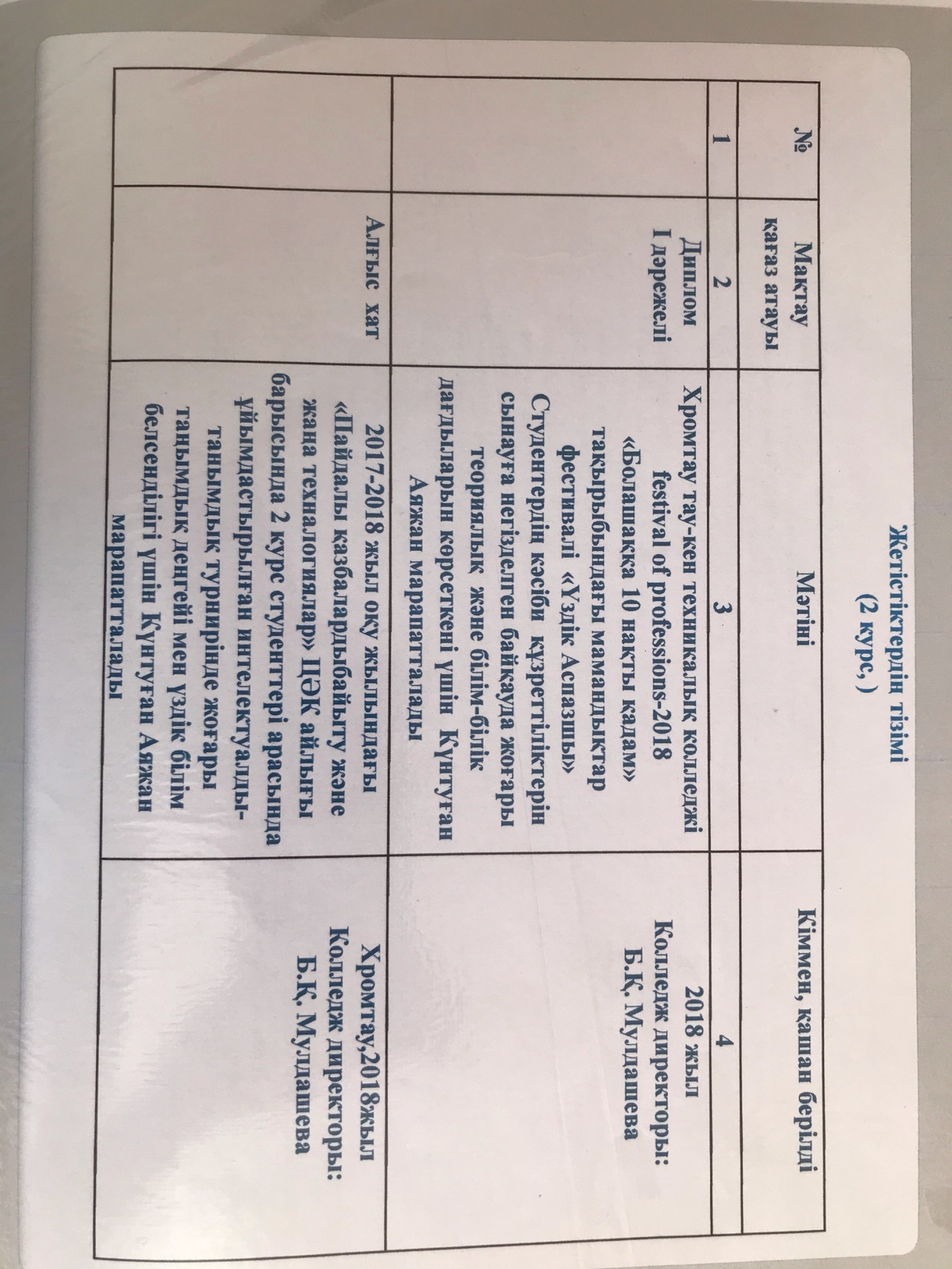 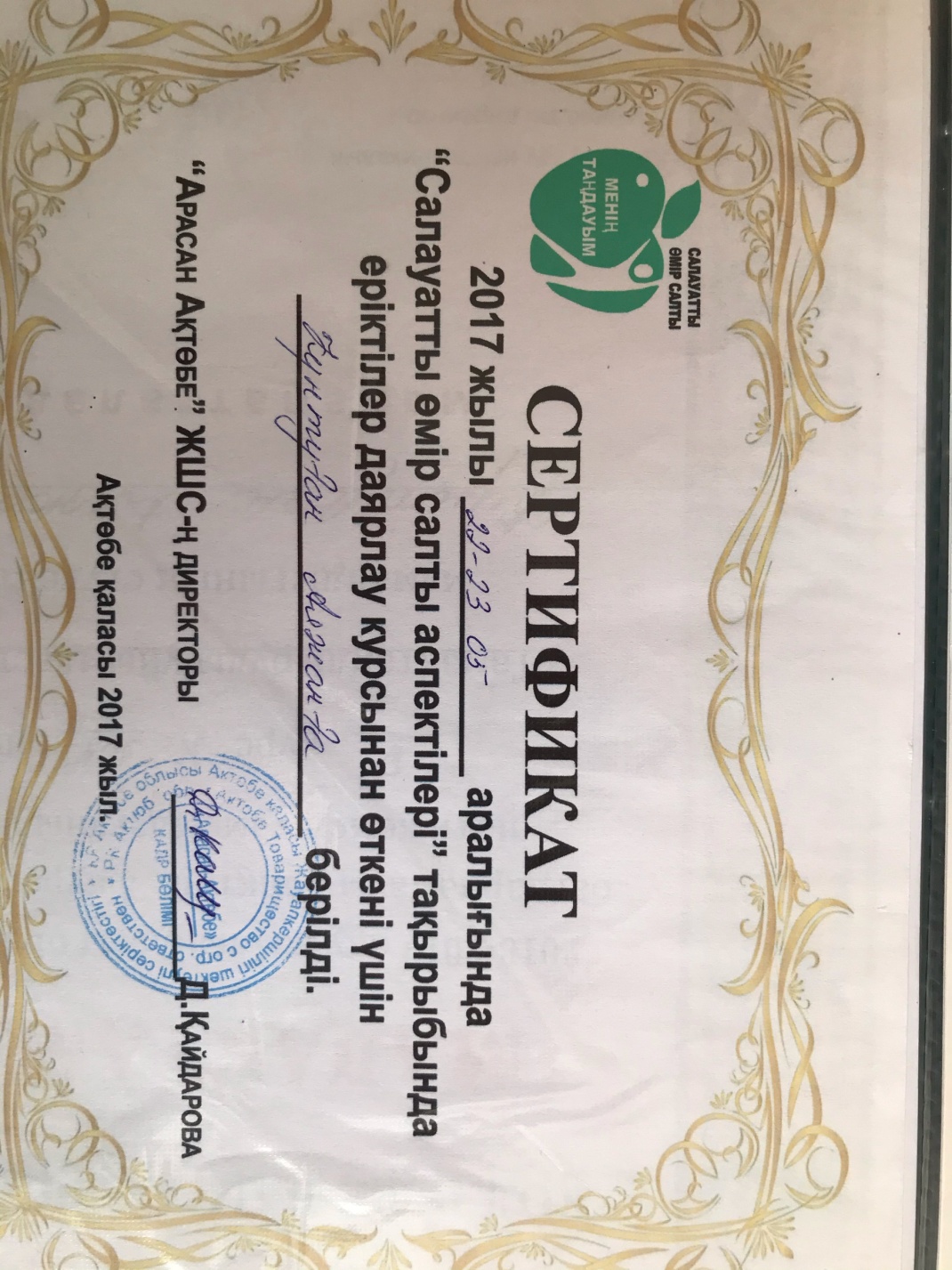 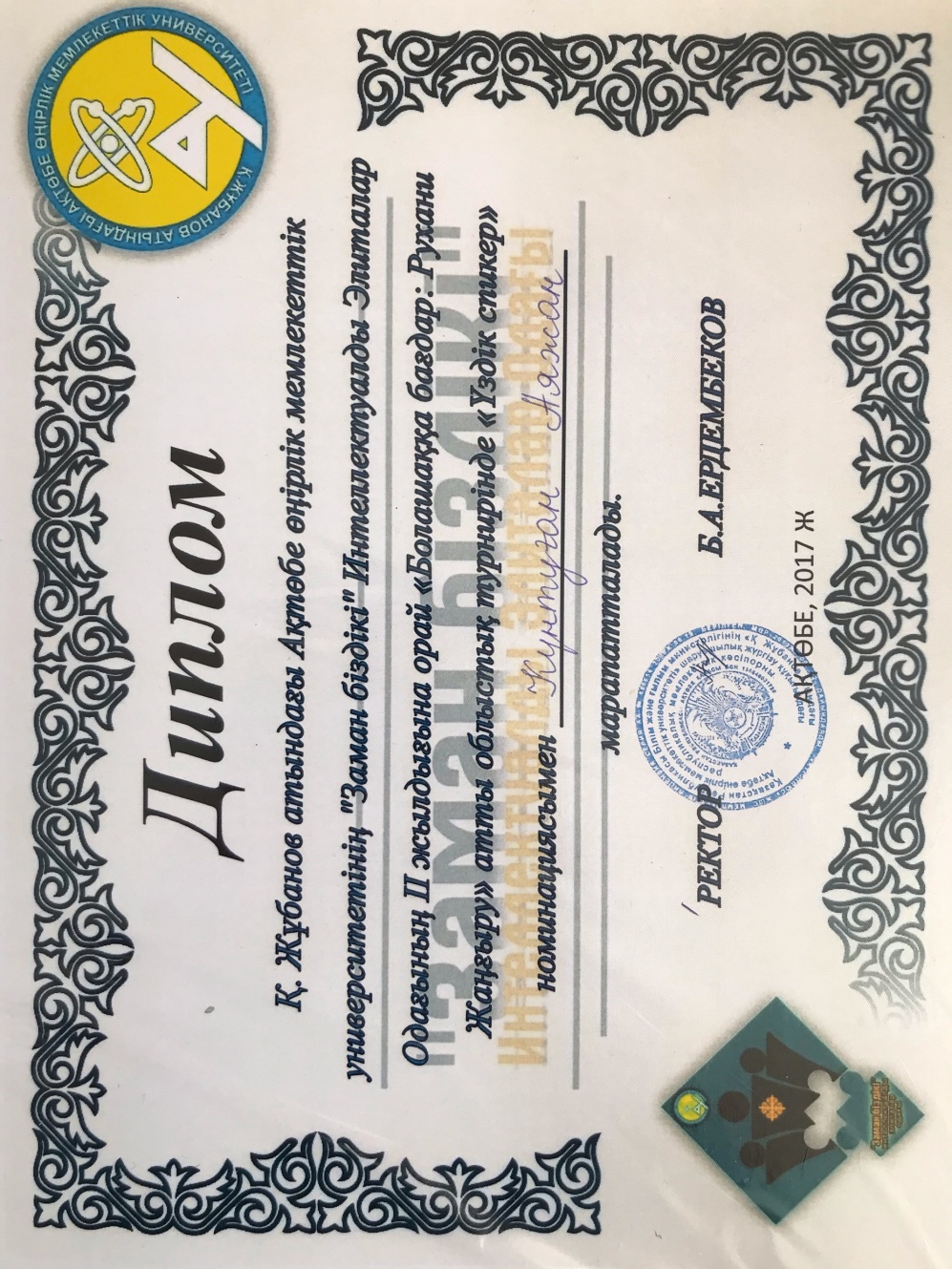 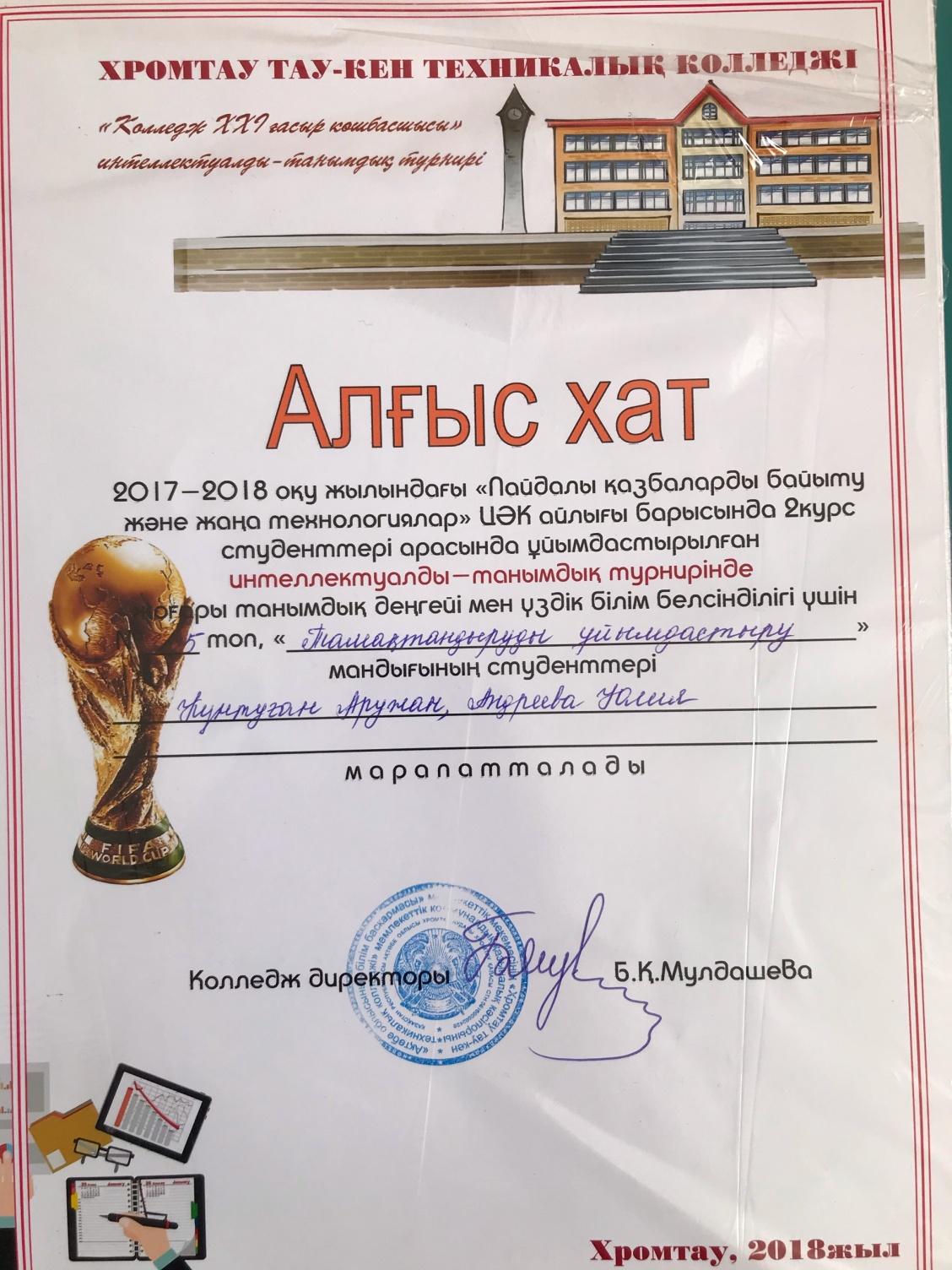 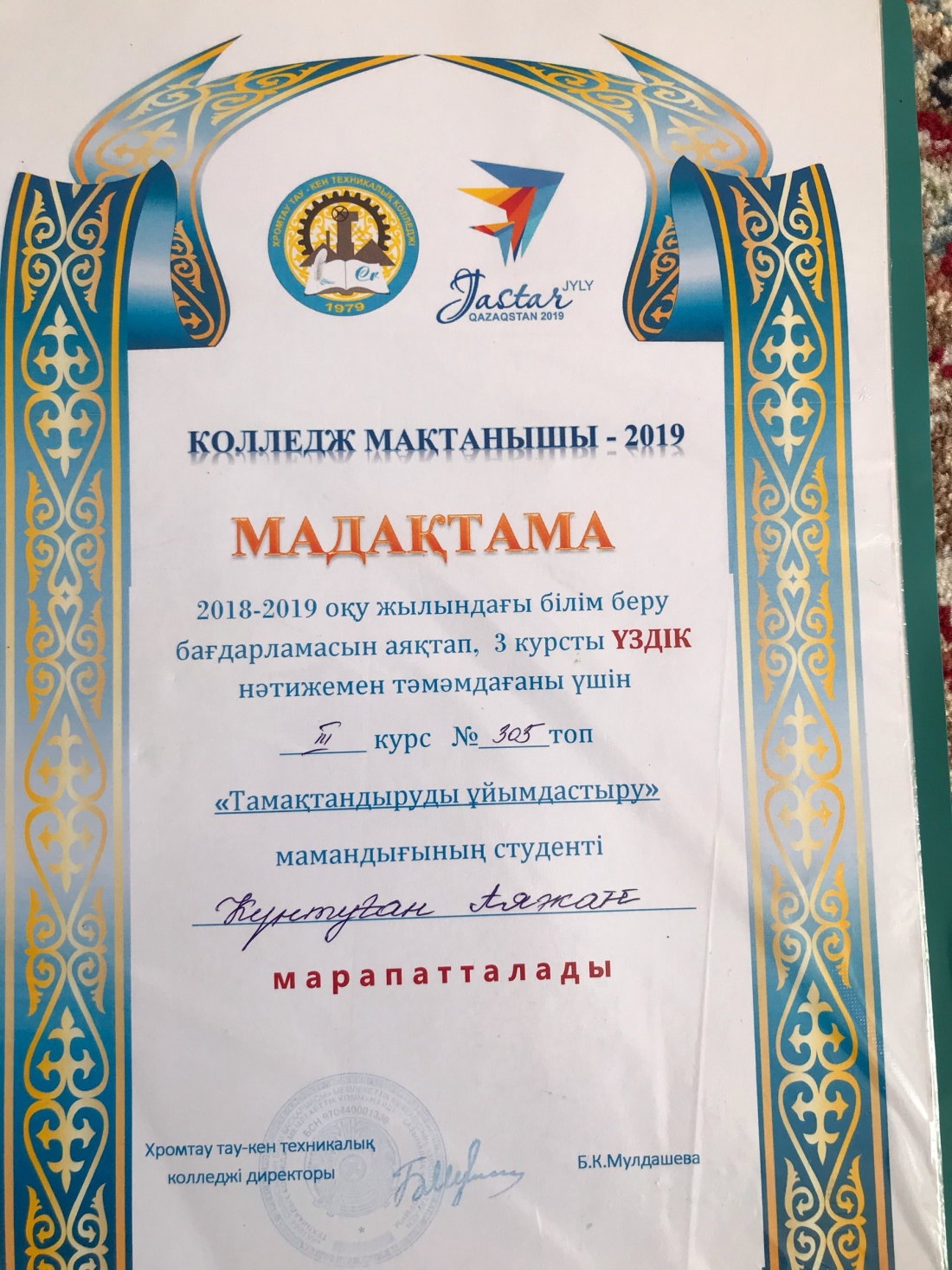 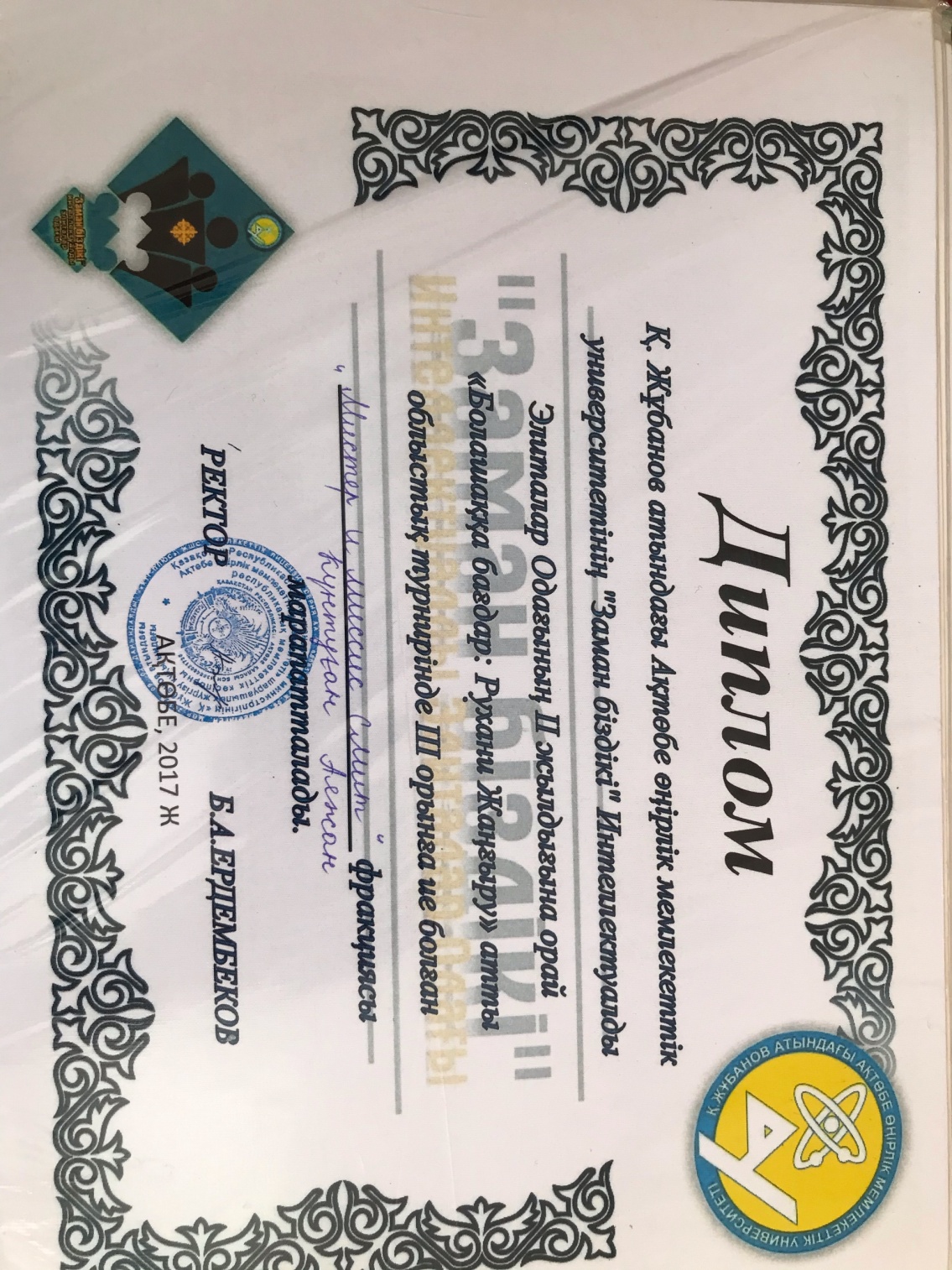 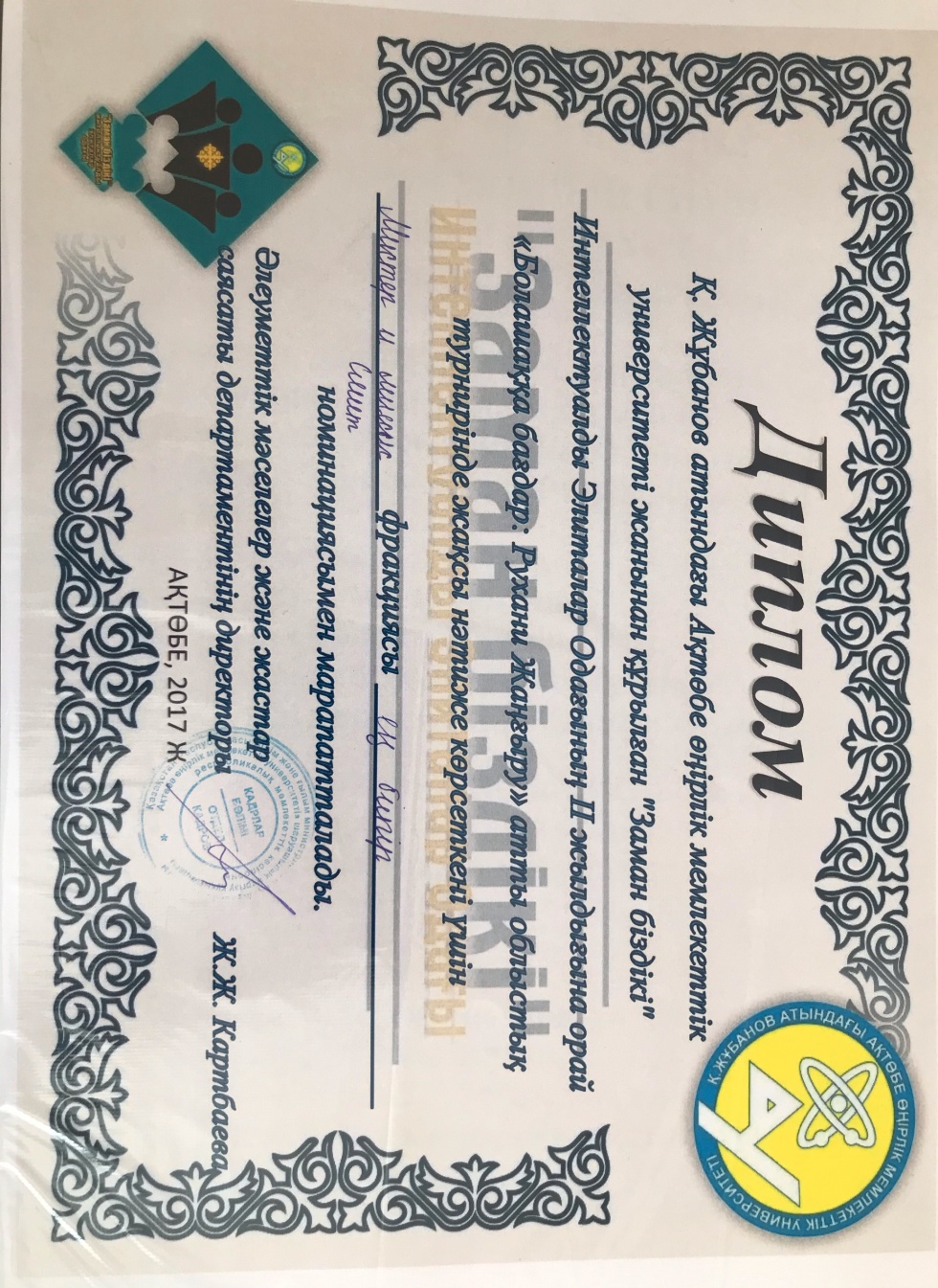